Chongqing University of Technology
ATAI
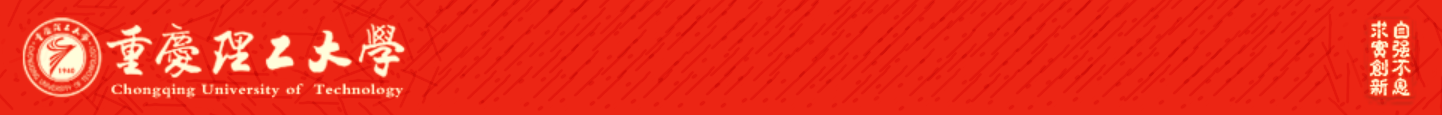 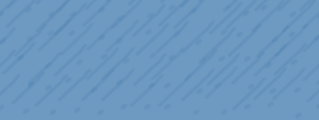 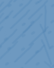 Advanced Technique of Artificial  Intelligence
Chongqing University of Technology
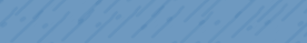 Bridging the Structural Gap Between Encoding and Decoding for Data-To-Text Generation
Chao Zhao, Marilyn Walker and Snigdha Chaturvedi(ACL-2020)

Department of Computer Science, University of North Carolina at Chapel Hill  Natural Language and Dialog Systems Lab, University of California, Santa Cruz 
{zhaochao, snigdha}@cs.unc.edu mawalker@ucsc.edu
2020.11.28  •  ChongQing
Reported by LeLe  Duan
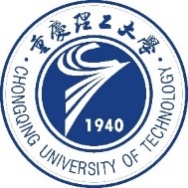 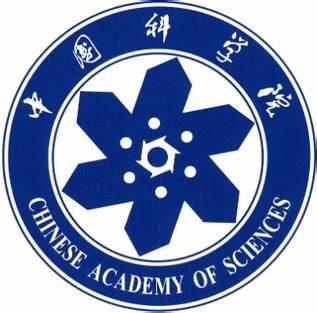 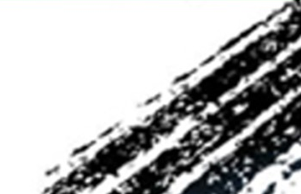 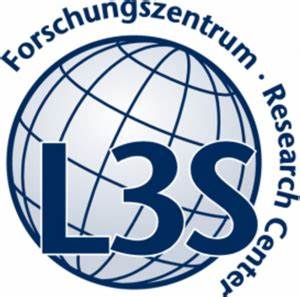 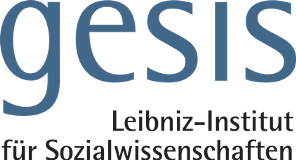 Code&dataset:https://github.com/ zhaochaocs/DualEnc
Chongqing University of Technology
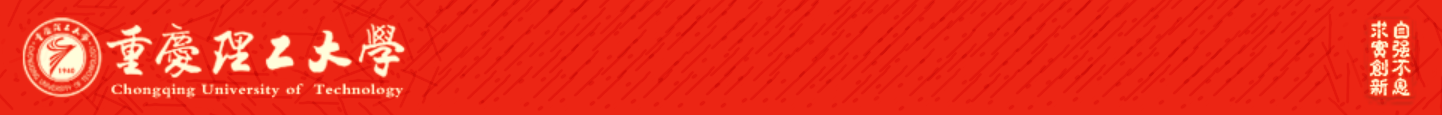 ATAI
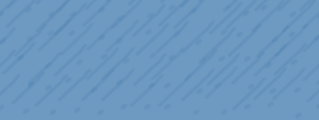 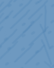 Advanced Technique of Artificial  Intelligence
Chongqing University of Technology
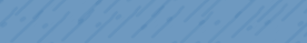 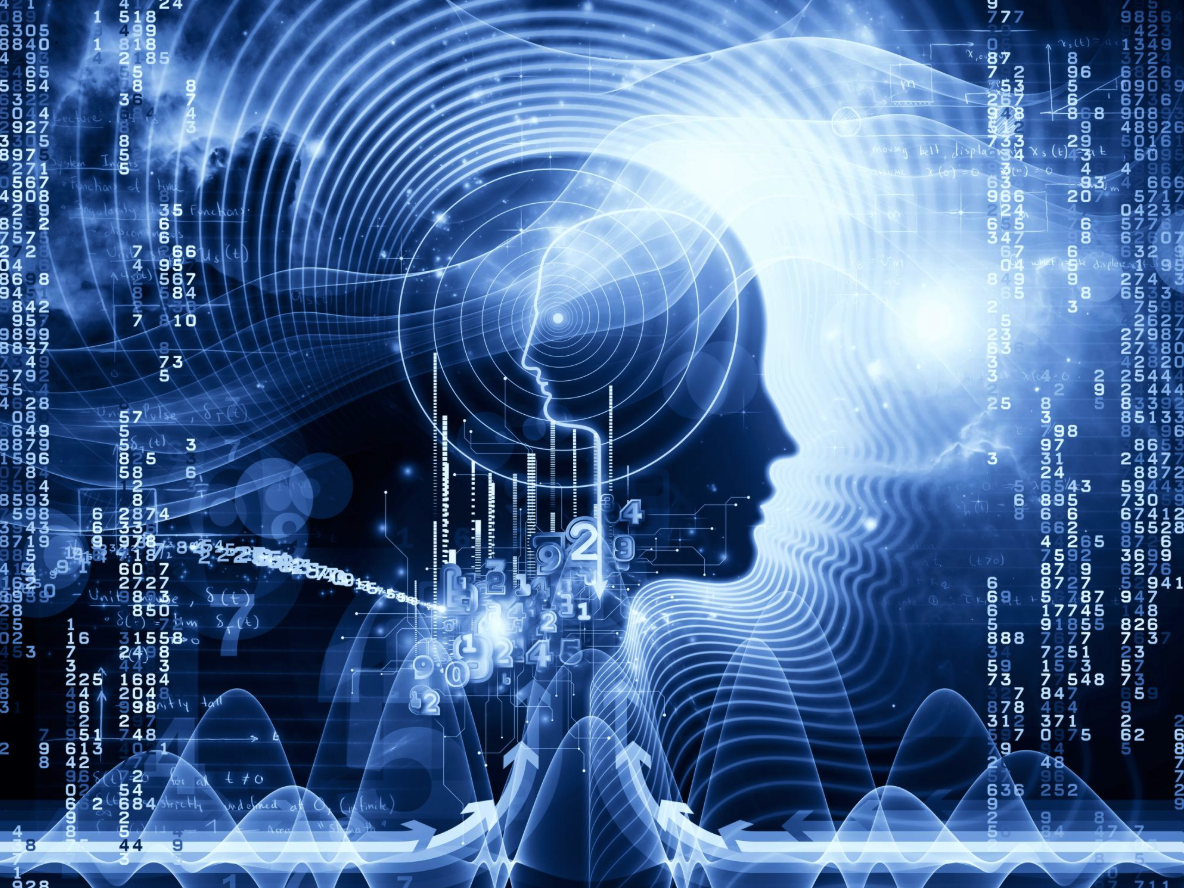 1.Introduction
2.Method
3.Experiments
4.Conclusion
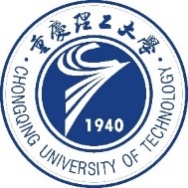 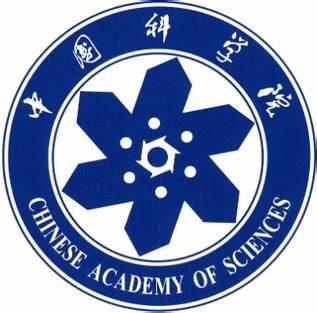 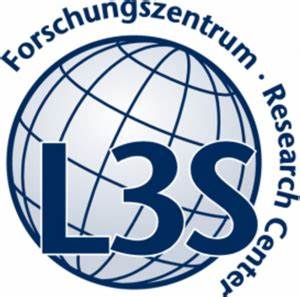 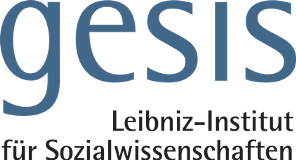 Introduction
Focusing on  Structure data to text generation
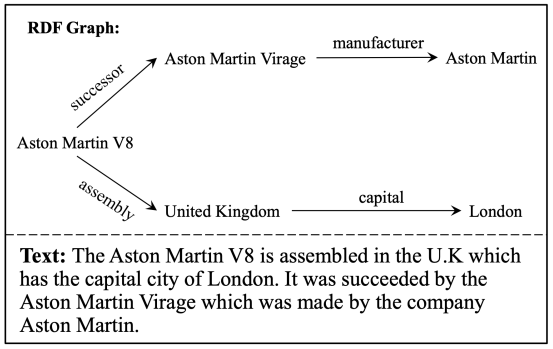 Previous work:
Seq2Seq generation

Graph2Seq generation
the source data is an RDF graph and the target output is a text description of the graph.
Method
Dual Encoding Model
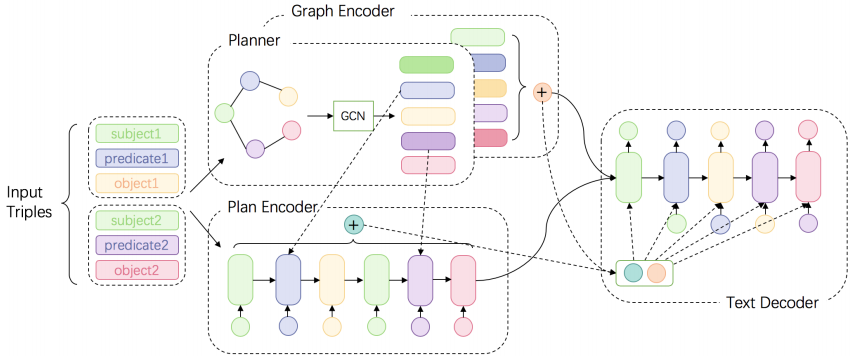 Input:a set of RDF triples

A RDF triple:
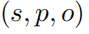 Method
Dual Encoding Model
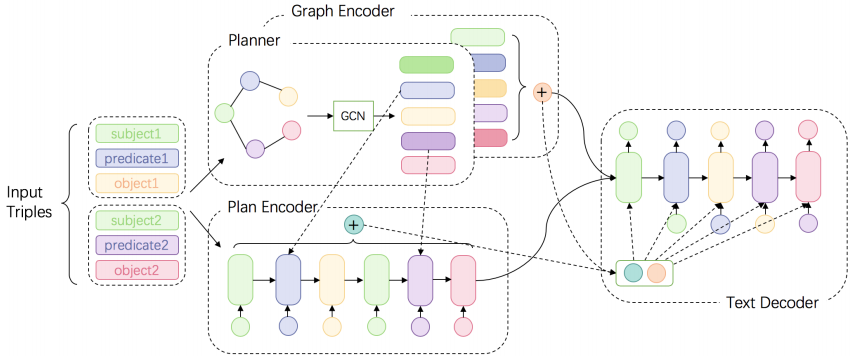 reconstruct the input graph:

Regard the s, p, and o as three kinds of nodes

Identifing s and o by their entity mentions

Identifing p by a unique ID
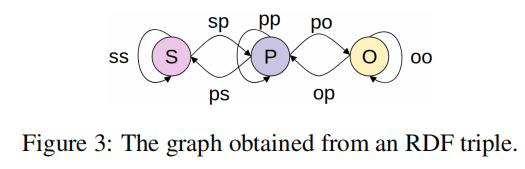 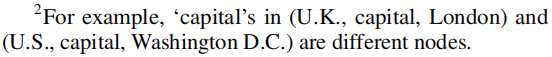 Method
GCN②
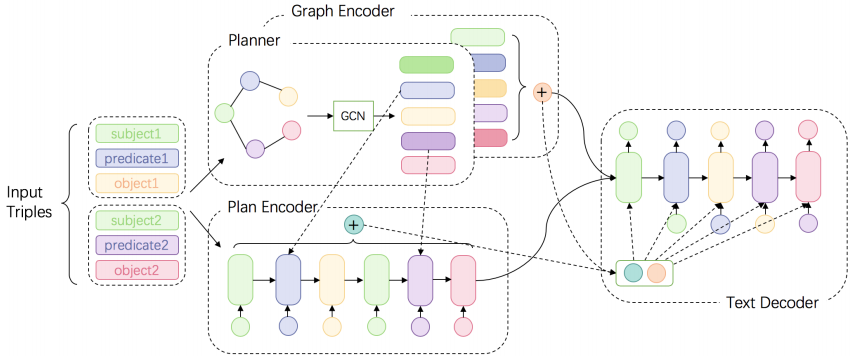 Dual Encoding Model
GCN for encoding
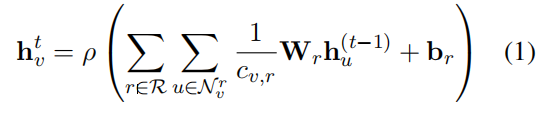 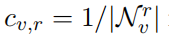 Where                                              ,
     is the average embedding of the node mentions
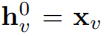 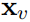 GCN① for plan
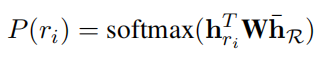 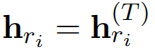 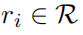 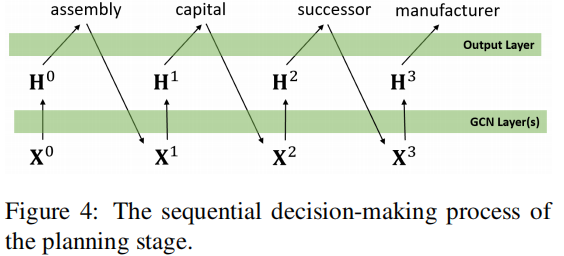 Method
Dual Encoding Model
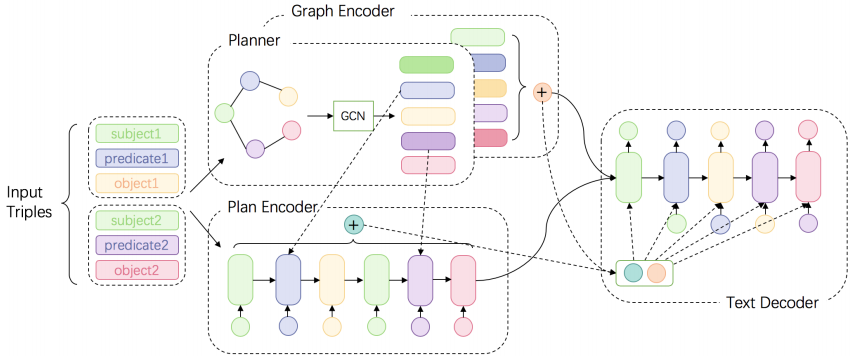 After planning, add delimiters among words:
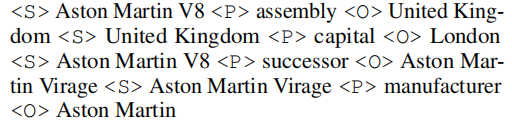 Method
Dual Encoding Model
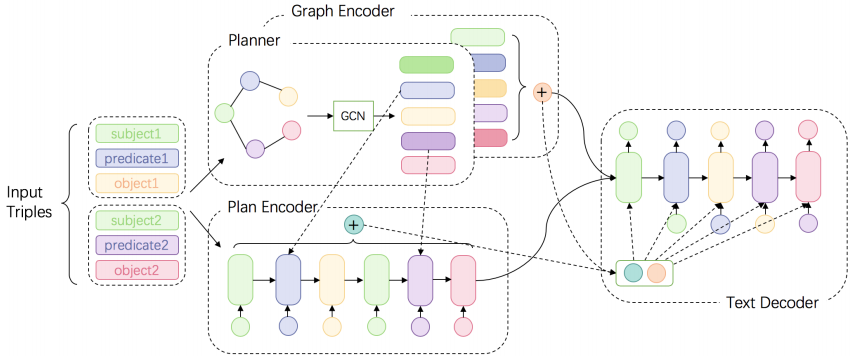 GCN2
LSTM-based decoder with an attention and copy mechanism. 

Two strategies for inputting context to the decoder：

PLANENC：only use hidden states of the plan      	              encoder 

DUALENC：incorporate the graph and the plan
GCN1
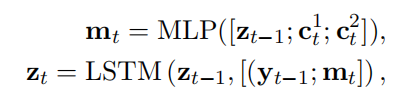 Experiment
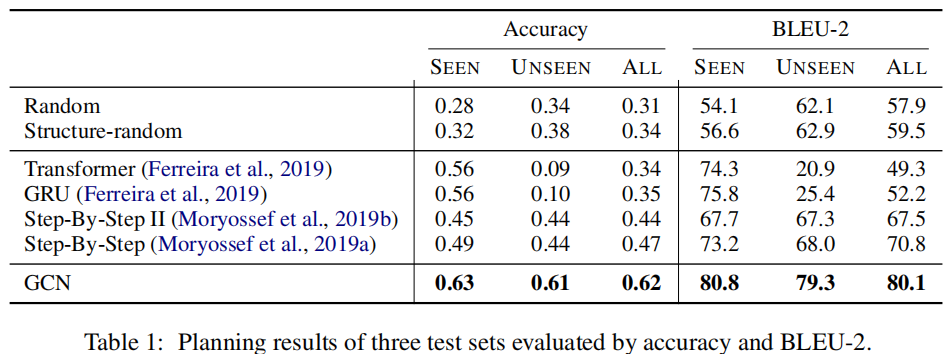 Plan Generation：
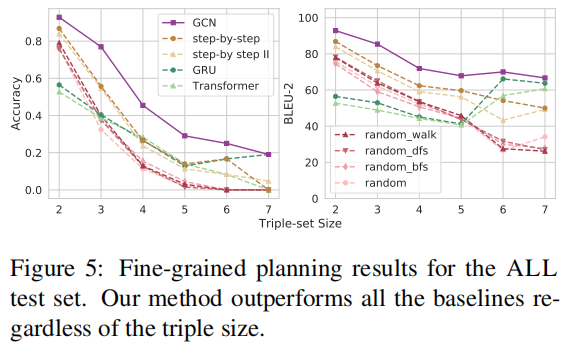 Experiment
Text Generation .
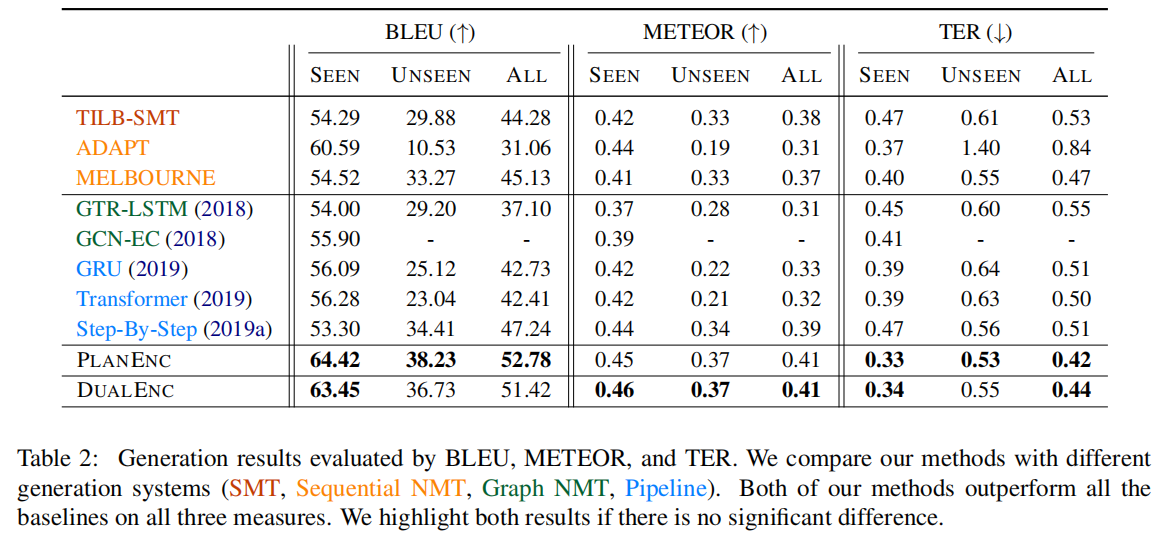 Experiment
Human evaluation
Ablation study
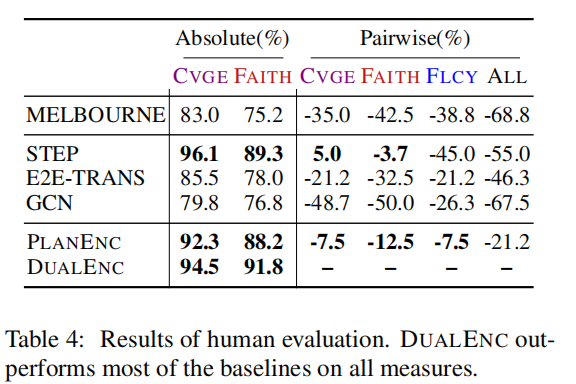 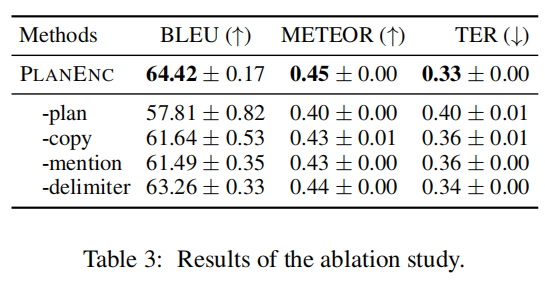 Experiment
Case study
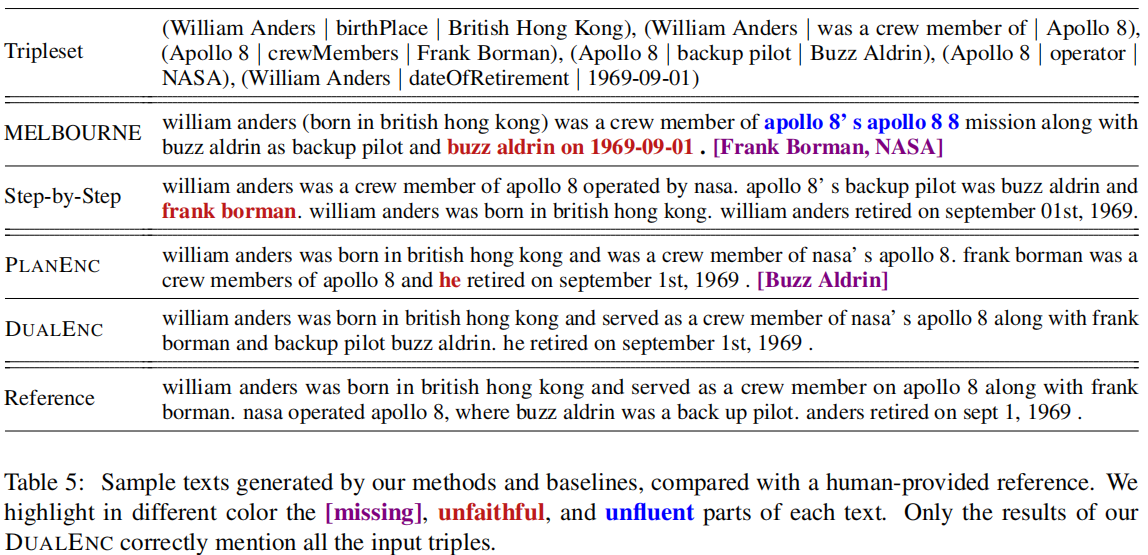 Conclusion
GCN encoders to capture the structural information of the data.

Introduce an intermediate content planning stage to serialize the data.

Dual encoding method simultaneously captures information from the original data and the corresponding plan.
Chongqing University of Technology
ATAI
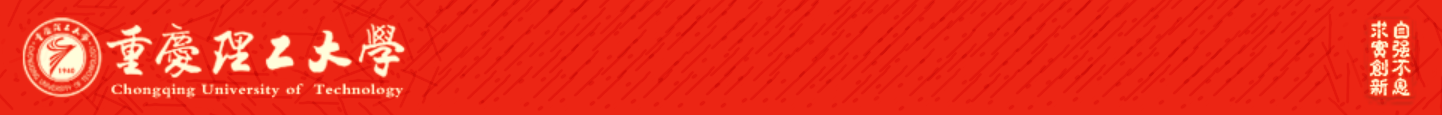 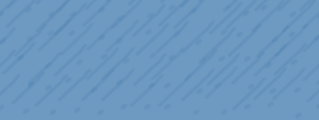 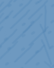 Advanced Technique of Artificial  Intelligence
Chongqing University of Technology
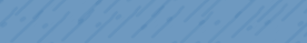 Thank you!
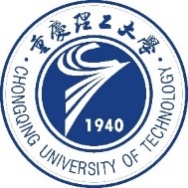 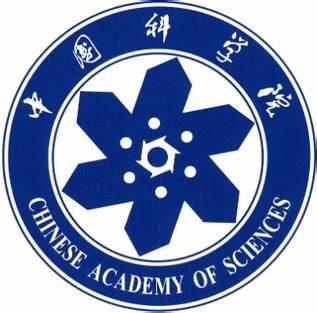 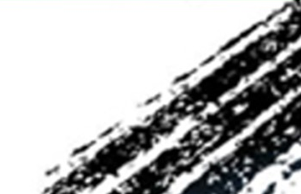 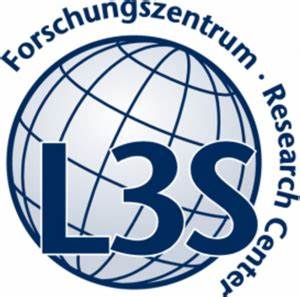 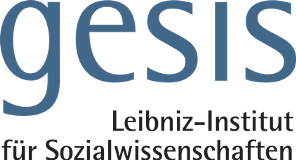